Mid-term Performance Evaluation of Advancing the Basic Education (ABC+) in the Philippines
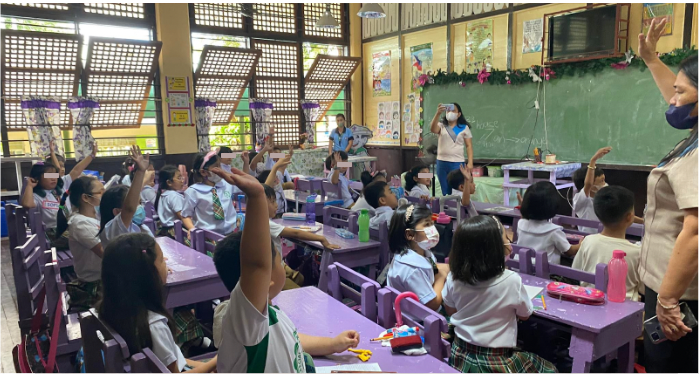 Ivy Mejia, PhDRomylyn Metila, PhD
Arlyne Marasigan, PhD
March 24, 2023
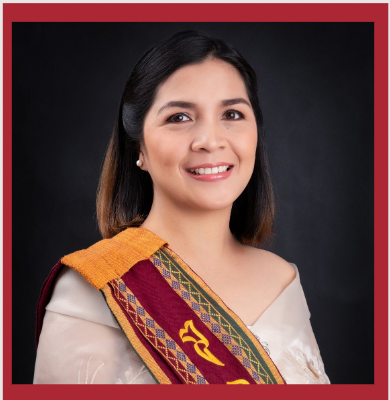 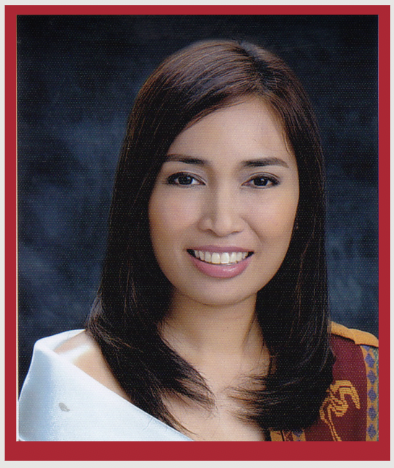 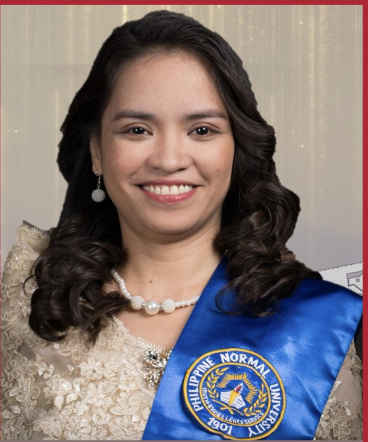 Arlyne Marasigan, PhD
Technical Specialist Policy and Planning
Romylyn Metila, PhD
Technical Specialist MTB-MLE
Ivy Mejia, PhD
Evaluation Advisor/Team Leader
‹#›
METHODOLOGY
Methodology
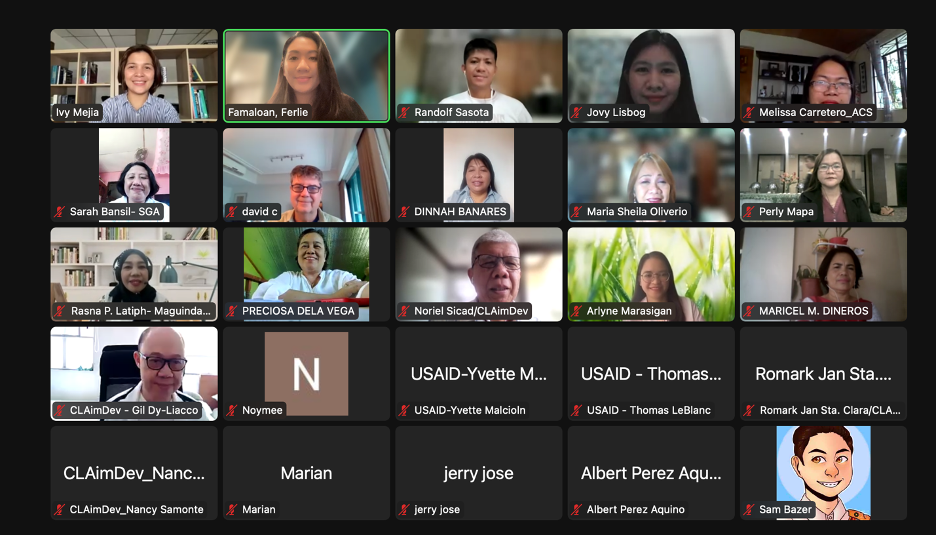 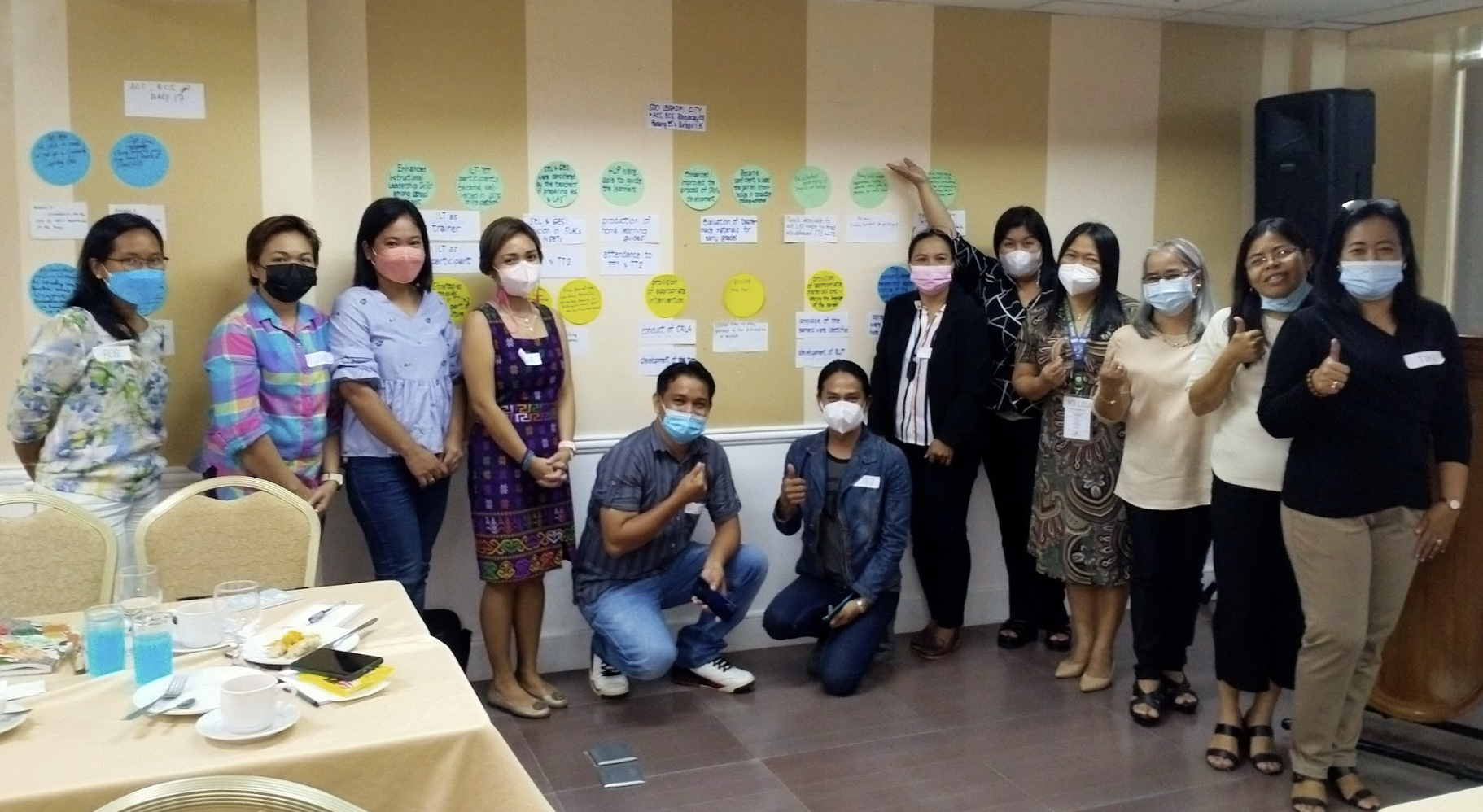 Outcome Harvesting Workshop (N= 84 )
Validation Workshop
(N = 25)
‹#›
METHODOLOGY
Methodology
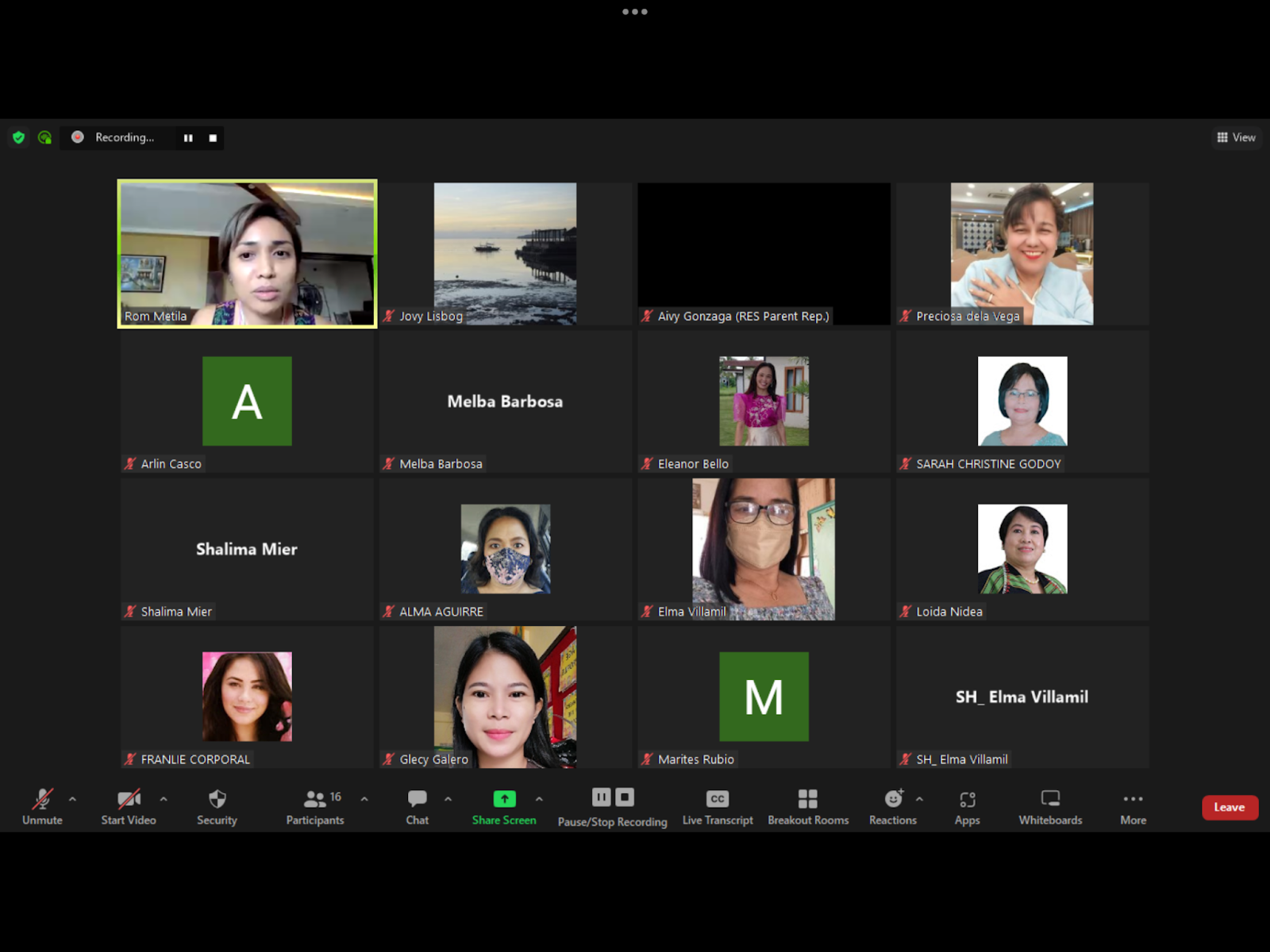 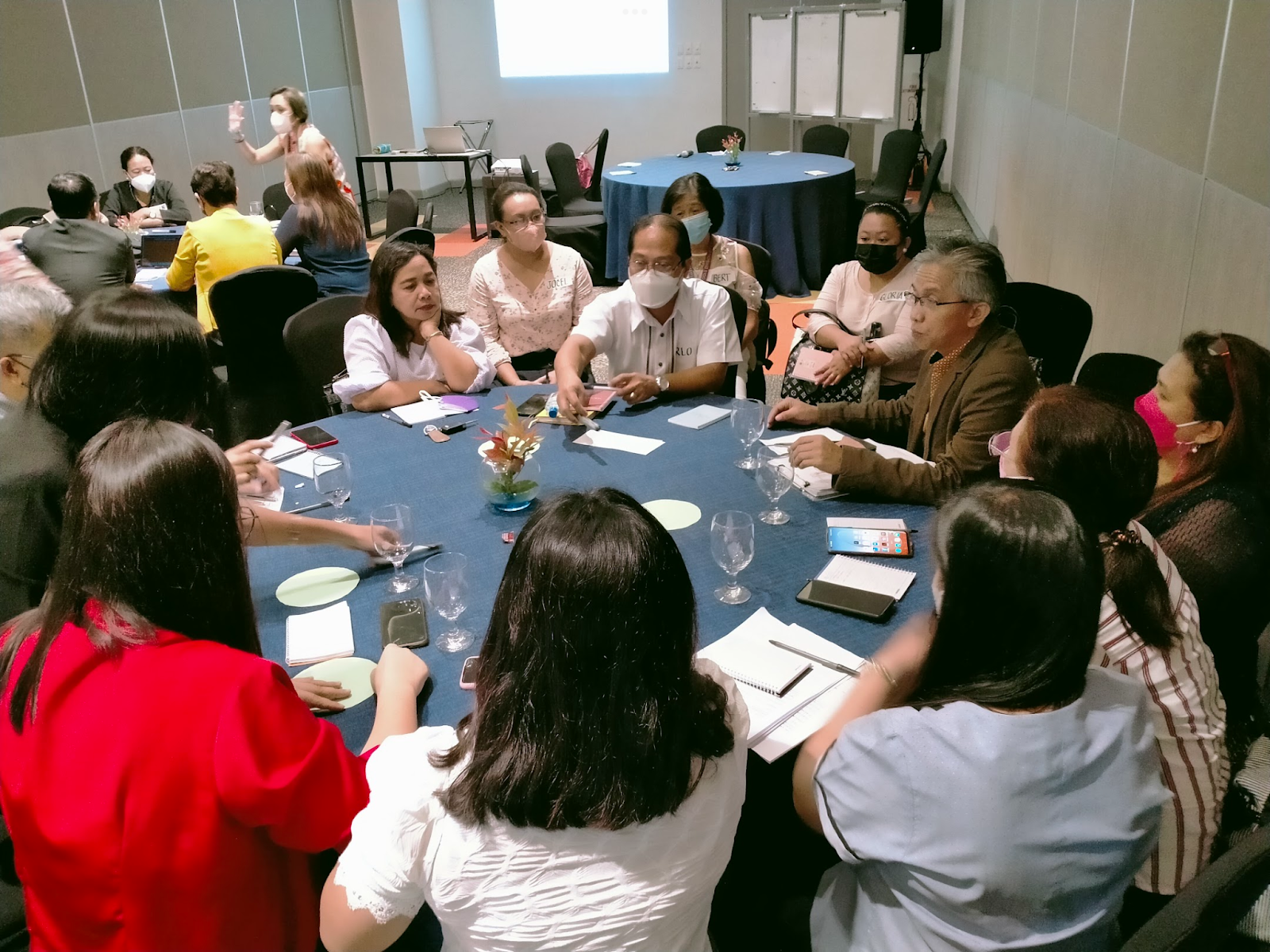 Most Significant Change Technique (N = 66)
‹#›
EVIDENCE OF IMPROVED EARLY-GRADE READING
Methodology
6 out of 10 teachers in recipient schools reported that ABC+ training helped them with literacy instruction to a great extent.
 
34.3 percent Filipino non-readers reduced to 11 percent, and 14.8 percent English non-readers reduced to 6.6 percent

From an 8-week recovery plan, learners were catching up on their reading delays on the 5th week of the program

Learners as the indirect beneficiaries benefited the most (KII respondents = 55, 100%) as a result of their access to supplementary reading materials

Improved reading skills because of 11,634,849 SRMs produced and distributed to 750,479 learners.
‹#›
[Speaker Notes: Six out of ten teachers in recipient schools in the regions reported that ABC+ training helped them with literacy instruction to a great extent.
 
From 34.3% for Filipino non-readers then reduced to 11%. English has 14.8% non-readers and reduced to 6.6% (RO6 Focal Person)

From an 8-week recovery plan, learners were catching up in their reading delays on the 5th week of the program (Albay Central School Focal Person)

Learners as the indirect beneficiaries benefited the most (KII respondents = 55, 100%) as a result of their access to supplementary reading materials (SRMs)

Improved reading skills because of 11, 634, 849 SRMs produced and distributed to 750, 479 learners.]
SUPPLEMENTARY READING MATERIALS (SRMs)
Methodology
Findings
ABC+ locally developed age and developmentally-appropriate reading materials for learning continuity and recovery programs
ABC+ training helped teachers become story and materials writers and materials quality assurers/evaluators. 
496.5% of the number of primary learners targeted have already received decodable, leveled SRMs against a target of 95 percent
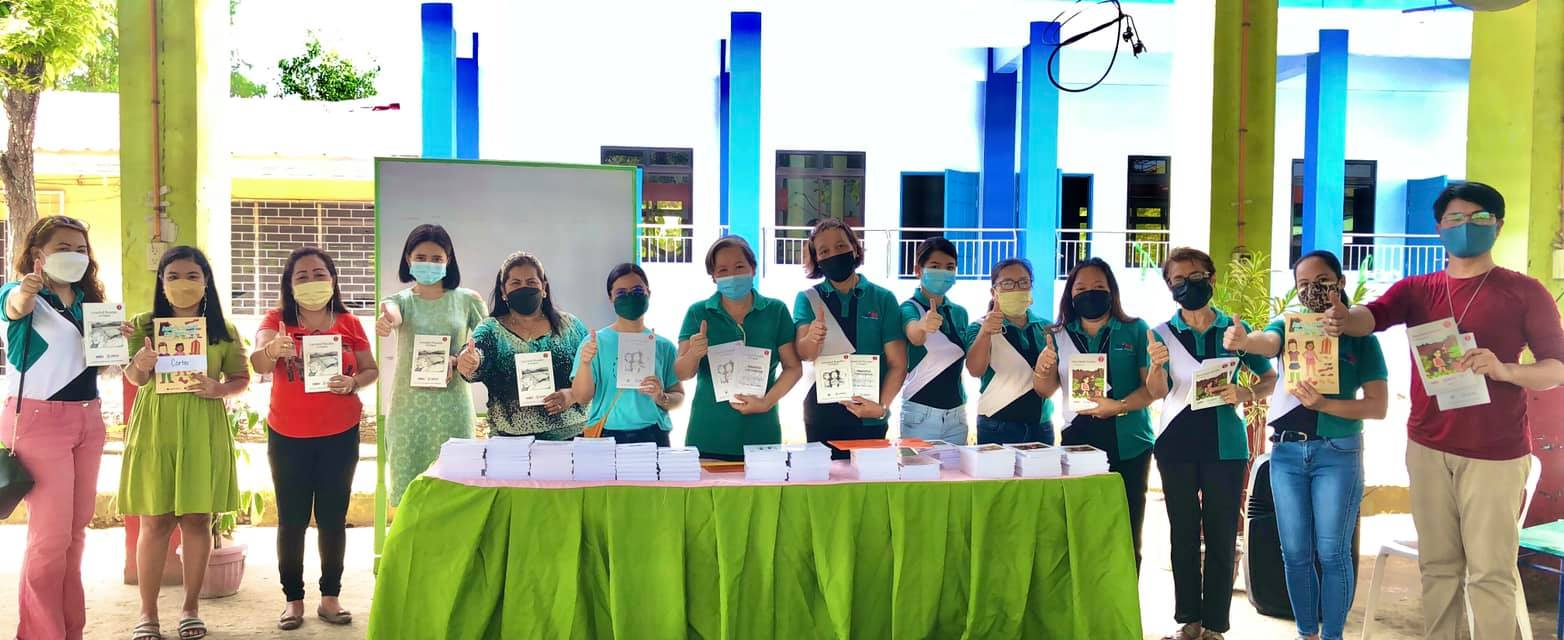 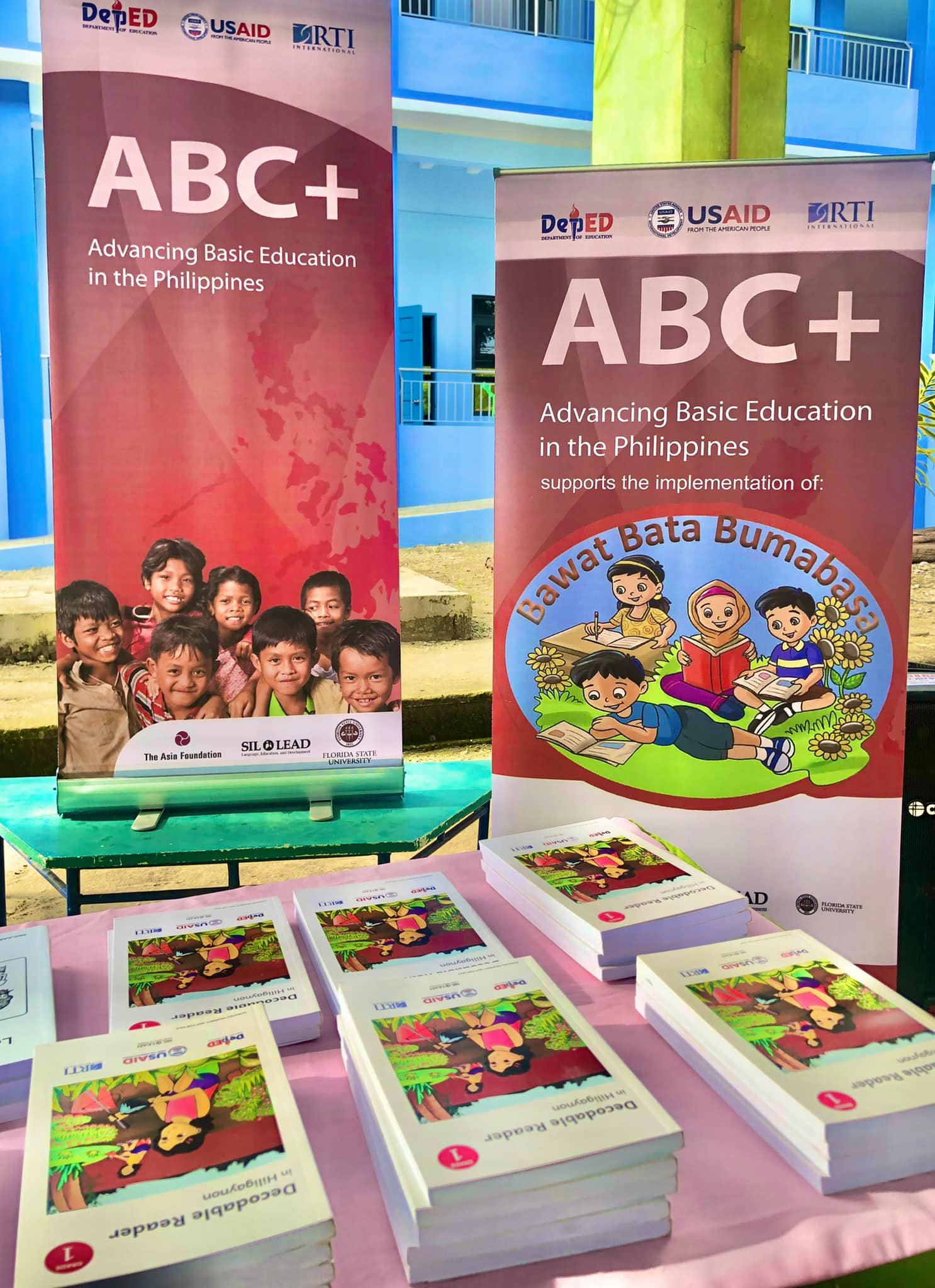 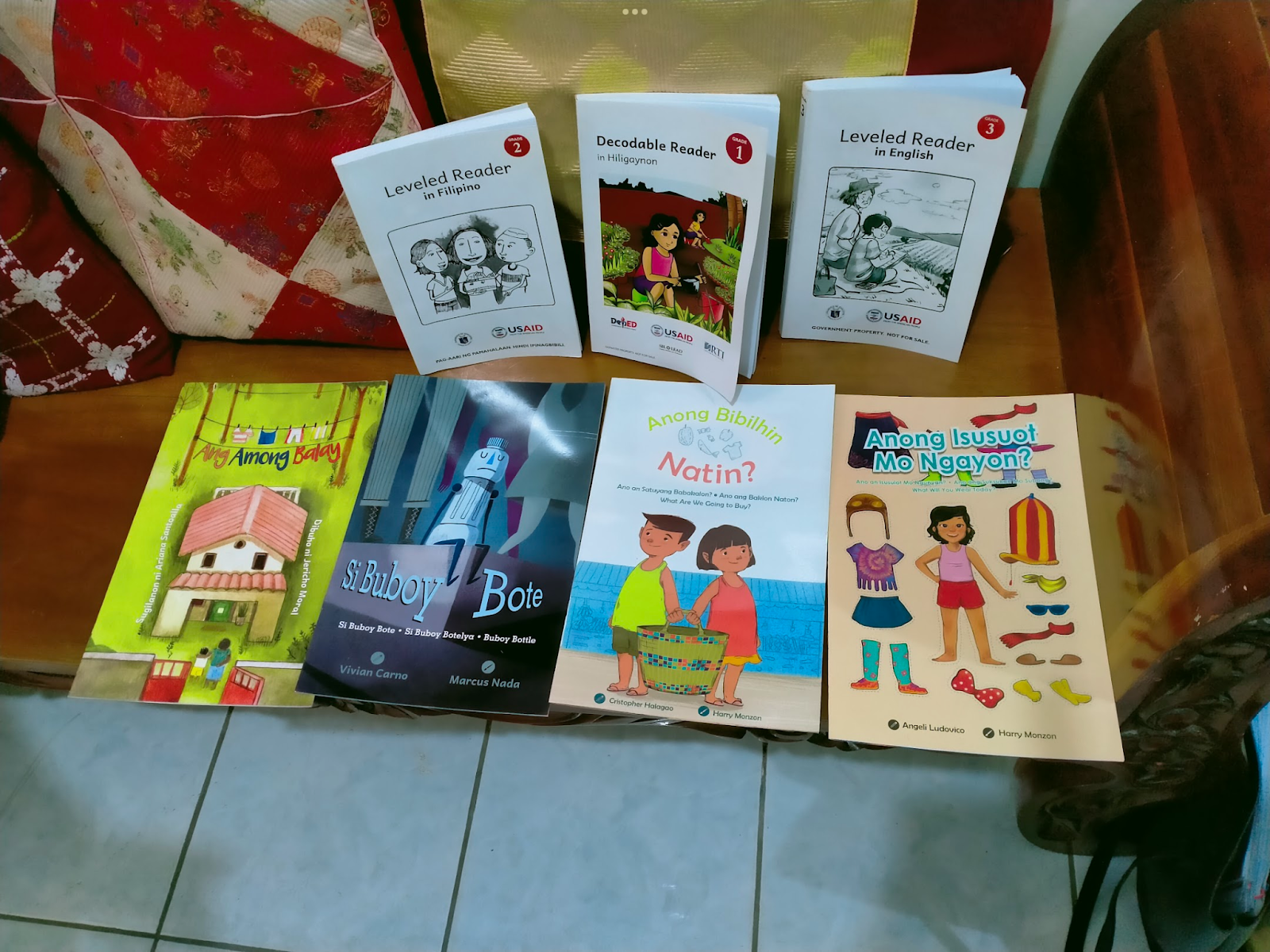 ‹#›
[Speaker Notes: ABC+ has exceeded its program targets in terms of SRM development and improving the capacity of partners to ensure the provision of materials. 
ABC+ locally developed age and developmentally appropriate reading materials for the K-3 levels that were used in learning continuity and recovery programs which helped learners read in their mother tongue and Filipino language. 
ABC+ training helped teachers become story and materials writers and materials quality assurers/evaluators. With these acquired capacities, they will be more capable in sustaining the materials development process that they have learned from ABC+. 
For primary learners, the report states that as of Quarter 4 of Year 3 of program implementation, 496.5 percent of the number of learners targeted have already received decodable, leveled SRMs against a target of 95 percent.
ABC+’s SRMs contributed to literacy because they are in the local language, which parents could understand and explain to their children
Harvested outcomes showed that learners’ have increased their love for reading
Creative commons as the license attribution, where program recipients may distribute copyrighted SRMs freely, were helpful to many teachers and parents]
SUPPLEMENTARY READING MATERIALS (SRMs)
Methodology
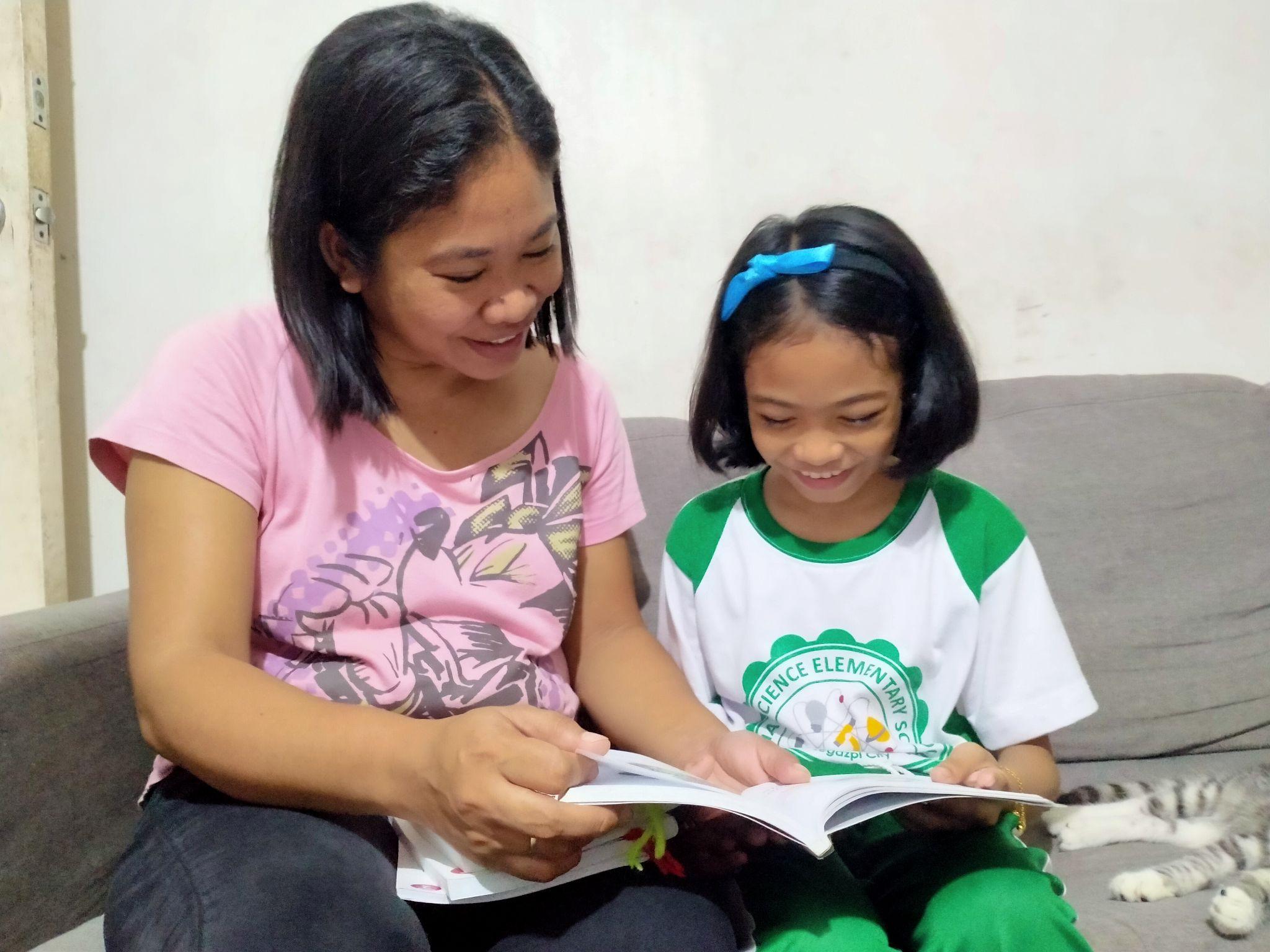 Findings
ABC+’s SRMs contributed to literacy because they are in the local language, which parents could understand and explain to their children.
Harvested outcomes showed that learners’ have increased their love for reading.
Creative commons as the license attribution were helpful to many teachers and parents
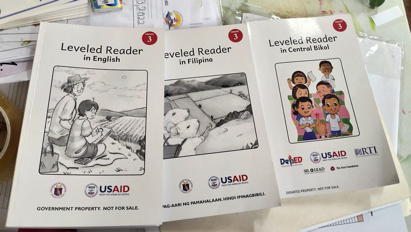 ‹#›
[Speaker Notes: ABC+ has exceeded its program targets in terms of SRM development and improving the capacity of partners to ensure the provision of materials. 
ABC+ locally developed age and developmentally appropriate reading materials for the K-3 levels that were used in learning continuity and recovery programs which helped learners read in their mother tongue and Filipino language. 
ABC+ training helped teachers become story and materials writers and materials quality assurers/evaluators. With these acquired capacities, they will be more capable in sustaining the materials development process that they have learned from ABC+. 
For primary learners, the report states that as of Quarter 4 of Year 3 of program implementation, 496.5 percent of the number of learners targeted have already received decodable, leveled SRMs against a target of 95 percent.
ABC+’s SRMs contributed to literacy because they are in the local language, which parents could understand and explain to their children
Harvested outcomes showed that learners’ have increased their love for reading
Creative commons as the license attribution, where program recipients may distribute copyrighted SRMs freely, were helpful to many teachers and parents]
SUPPLEMENTARY READING MATERIALS (SRMs)
Methodology
Opportunities for DepEd
‹#›
TEACHER’S TRAINING
Methodology
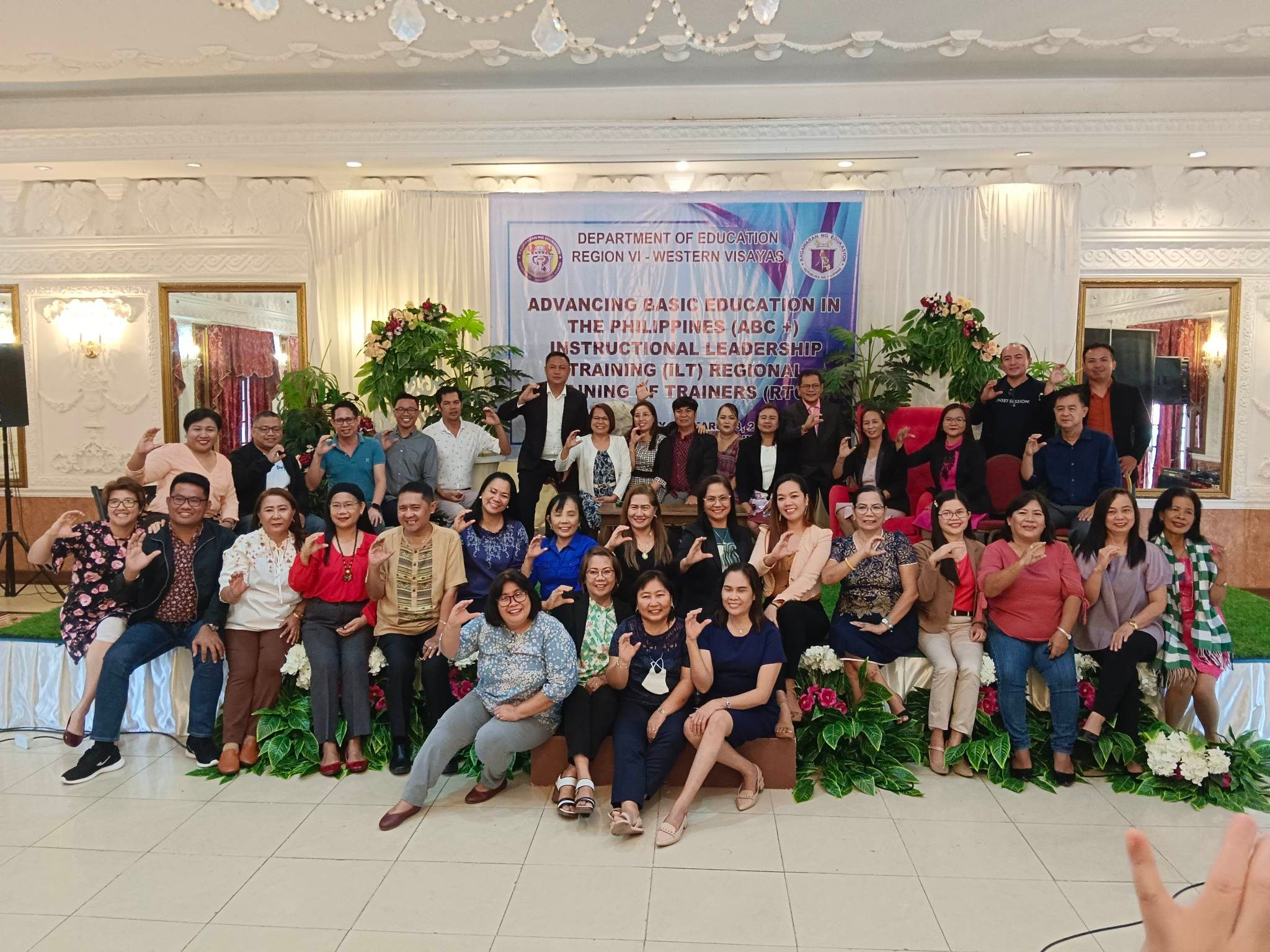 Findings 
ABC+ teacher training reflected pandemic pivots that adjusted to the varying circumstances of teachers
ABC+ teacher training was reported by teachers to have helped them to a great extent, particularly in literacy instruction and integration of SEL and GESI
Strategies from ABC+ teacher training helped learners catch up on their reading delays earlier than the expected duration of recovery
The development of MTB-MLE-based instructional materials was added as a criterion for K–3 teachers’ competency for professional promotion
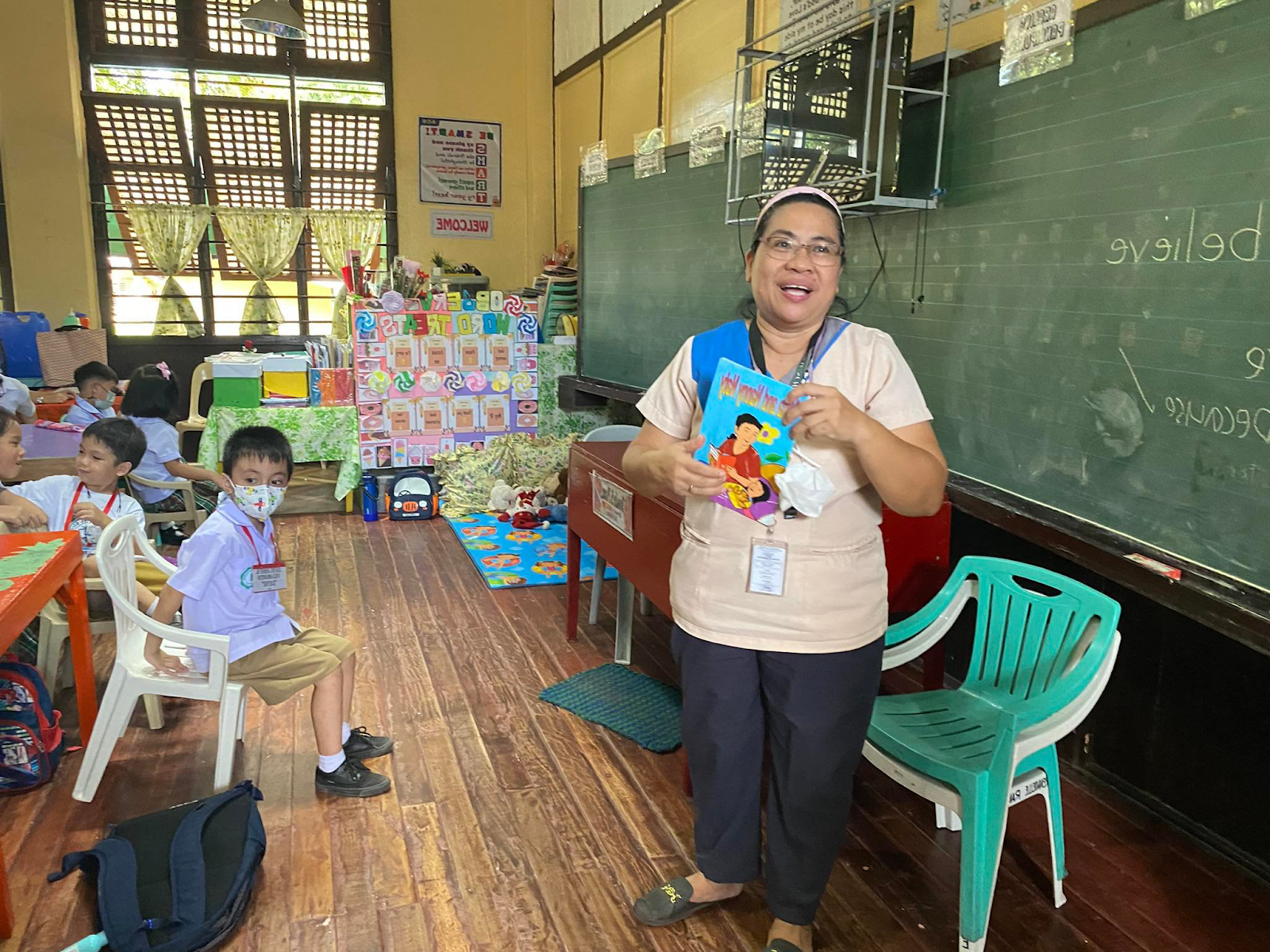 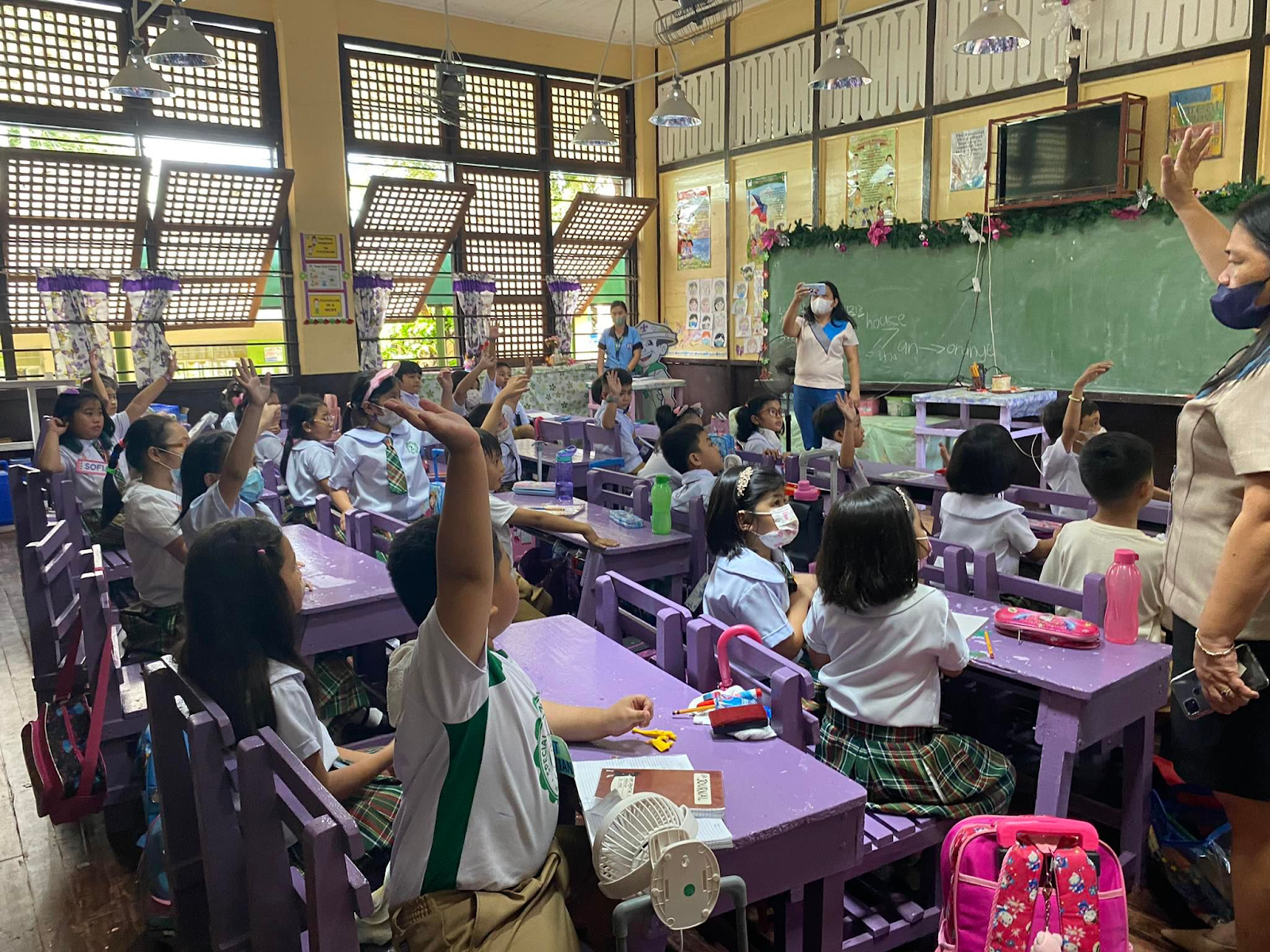 ‹#›
[Speaker Notes: ABC+ teacher training reflected pandemic pivots that adjusted to the varying circumstances of teachers. 
ABC+ teacher training was reported by teachers to have helped them to a great extent in literacy instruction and integration of SEL and GESI. 
Strategies from ABC+ teacher training helped learners to catch up in their reading delays earlier than the expected duration of recovery,
The development of MTB-MLE-based instructional materials was added as a criterion for K–3 teachers’ competency for professional promotion.
There is an observed increased capacity in curriculum development of K-3 teachers.
Teachers diligently adopted the ABC+’s teaching strategies and teaching processes, including integrating gender equality and social inclusion, and social-emotional learning.
The pre-service training preparation given by the identified teacher education institutions (TEIs) in their respective region continuously contextualized the development of teaching and learning materials based on context.]
TEACHER’S TRAINING
Methodology
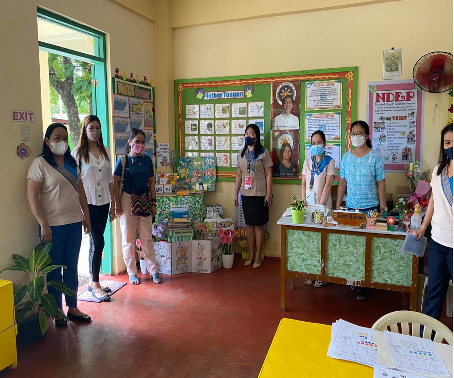 Findings 
There is an observed increased capacity in curriculum development of K-3 teachers
Teachers diligently adopted ABC+’s teaching strategies and teaching processes, including integrating GESI and SEL
The pre-service training preparation (given by the identified teacher education institutions in their respective region) continuously contextualized the development of teaching and learning materials
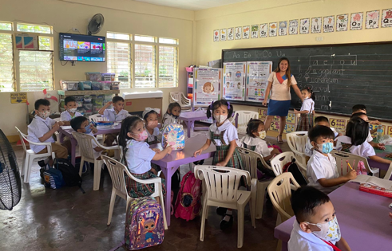 ‹#›
[Speaker Notes: ABC+ teacher training reflected pandemic pivots that adjusted to the varying circumstances of teachers. 
ABC+ teacher training was reported by teachers to have helped them to a great extent in literacy instruction and integration of SEL and GESI. 
Strategies from ABC+ teacher training helped learners to catch up in their reading delays earlier than the expected duration of recovery,
The development of MTB-MLE-based instructional materials was added as a criterion for K–3 teachers’ competency for professional promotion.
There is an observed increased capacity in curriculum development of K-3 teachers.
Teachers diligently adopted the ABC+’s teaching strategies and teaching processes, including integrating gender equality and social inclusion, and social-emotional learning.
The pre-service training preparation given by the identified teacher education institutions (TEIs) in their respective region continuously contextualized the development of teaching and learning materials based on context.]
TEACHER’S TRAINING
Methodology
Opportunities for DepEd
‹#›
COMPREHENSIVE RAPID LITERACY ASSESSMENT
Methodology
Findings 
Region V has begun incorporating CRLA results as one of the key performance indicators in their quarterly Monitoring and Evaluation sessions
Data dashboards showing children who can read were effective in the host regions
Schools’ use of CRLA allowed them to design learning continuity and recovery programs that are informed by assessment data.
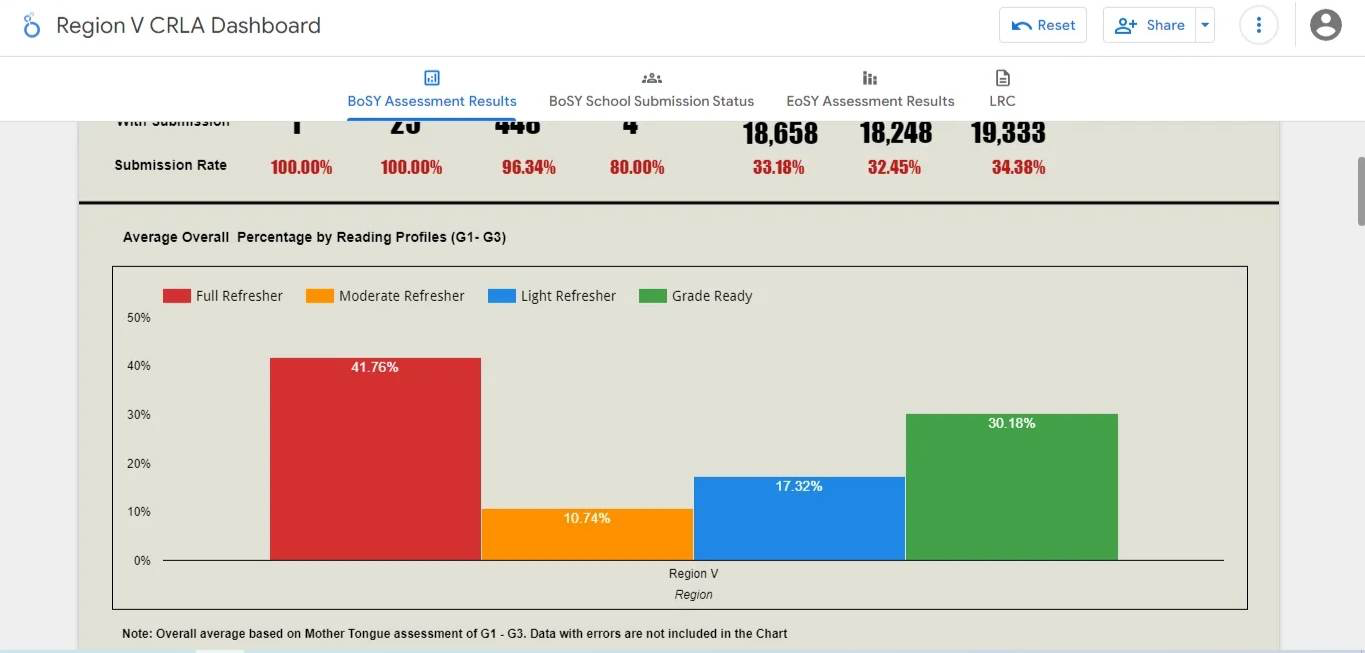 ‹#›
[Speaker Notes: Region V has begun incorporating CRLA results as one of the key performance indicators in their quarterly Monitoring and Evaluation sessions
Data dashboards showing children who can read were effective in the host regions ensuring that technical support was given to schools in need
Schools’ use of CRLA allowed them to design learning continuity and recovery programs that are informed by assessment data. 
Schools continued bridging the learning gaps by maximizing CRLA results in formulating plans and activities even after concluding the 8-week DepEd Regions V and VI curriculum.
Schoolteachers were also trained to utilize their dashboard to conduct systematic assessments using the Comprehensive Rapid Literacy Assessment, which then served as their basis for data-driven interventions.]
COMPREHENSIVE RAPID LITERACY ASSESSMENT
Methodology
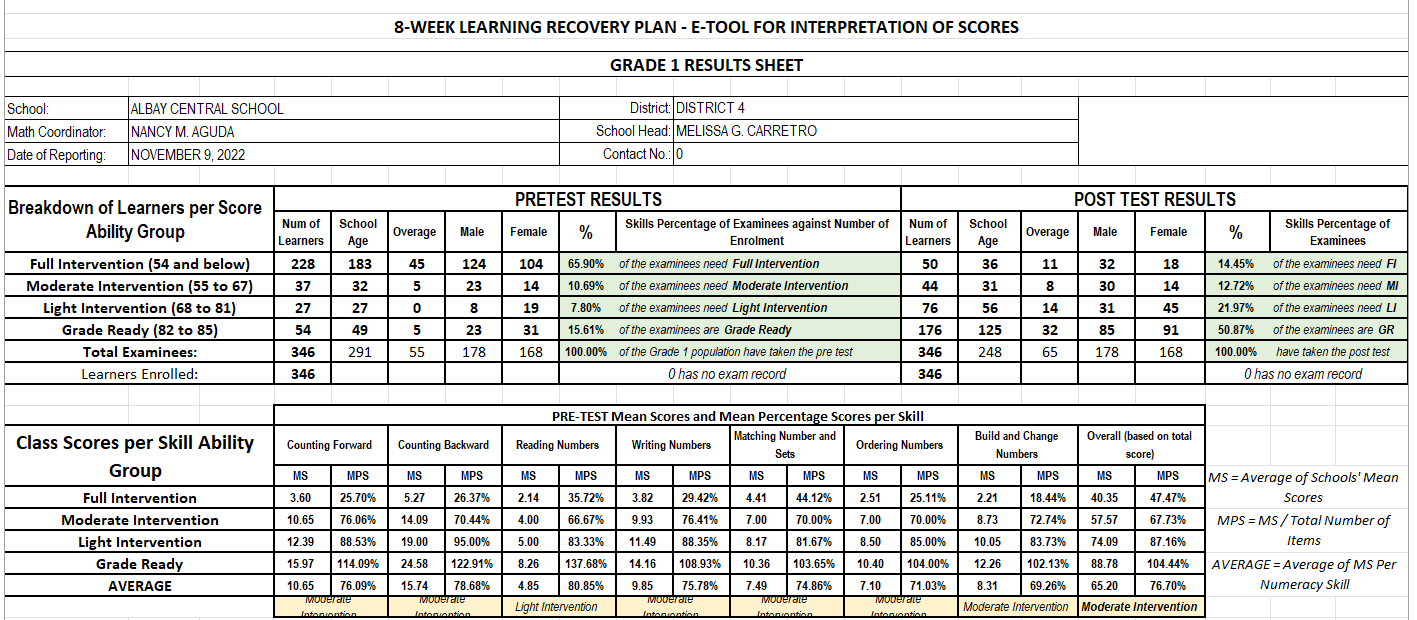 Findings 
Schools continued bridging the learning gaps by maximizing CRLA results in formulating plans and activities, even after the 8-week DepEd Regions V and VI curriculum
School teachers were trained to utilize their dashboard to conduct systematic assessments using CRLA, which then served as their basis for data-driven interventions
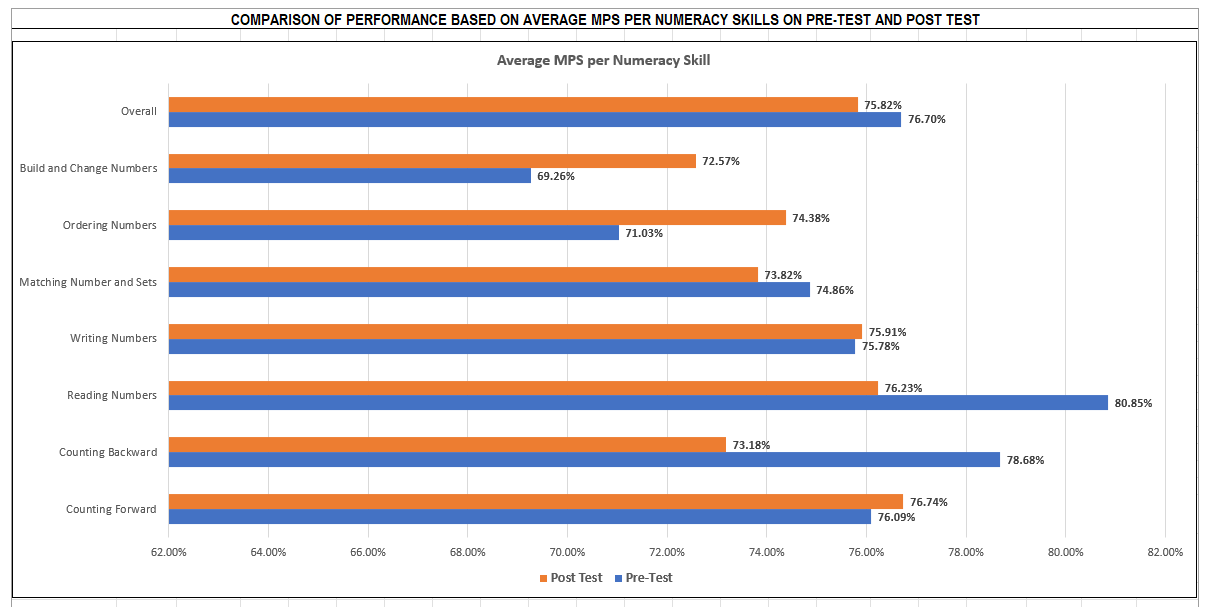 ‹#›
[Speaker Notes: Region V has begun incorporating CRLA results as one of the key performance indicators in their quarterly Monitoring and Evaluation sessions
Data dashboards showing children who can read were effective in the host regions ensuring that technical support was given to schools in need
Schools’ use of CRLA allowed them to design learning continuity and recovery programs that are informed by assessment data. 
Schools continued bridging the learning gaps by maximizing CRLA results in formulating plans and activities even after concluding the 8-week DepEd Regions V and VI curriculum.
Schoolteachers were also trained to utilize their dashboard to conduct systematic assessments using the Comprehensive Rapid Literacy Assessment, which then served as their basis for data-driven interventions.]
COMPREHENSIVE RAPID LITERACY ASSESSMENT
Methodology
Opportunities for DepEd
‹#›
PARTNERSHIP WITH PARENTS
Methodology
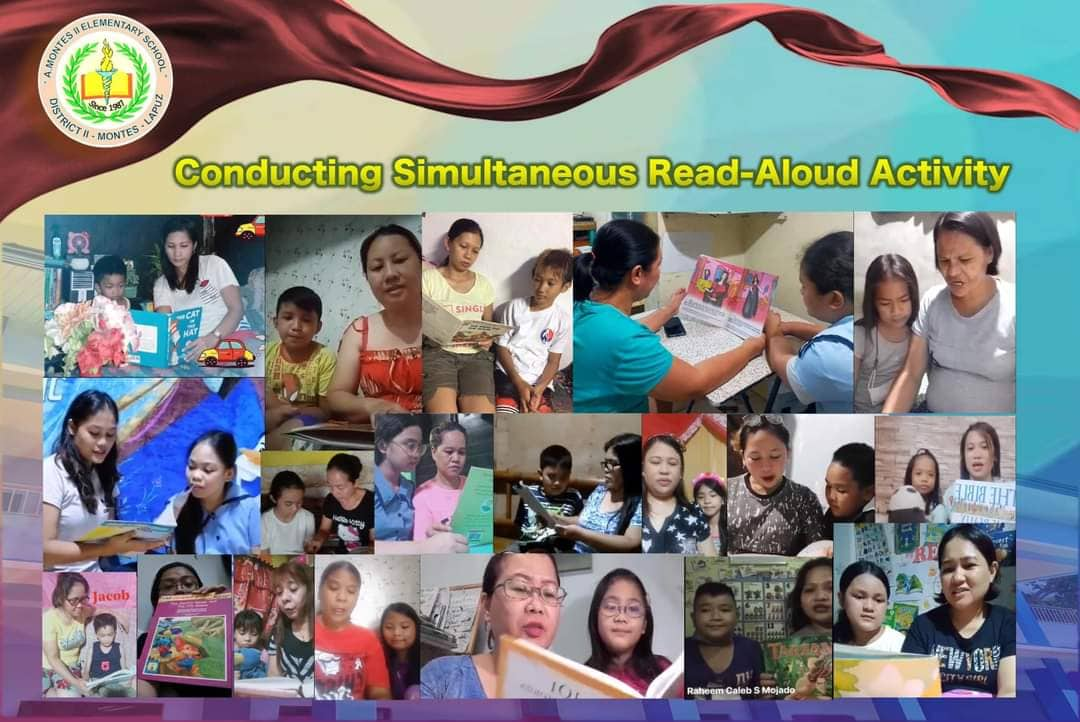 ABC+ trained HLPs in the use of SRMs during remote teaching and learning

ABC+strong support systems (e.g. human and use of technology resources) for parents and teachers especially during the pandemic
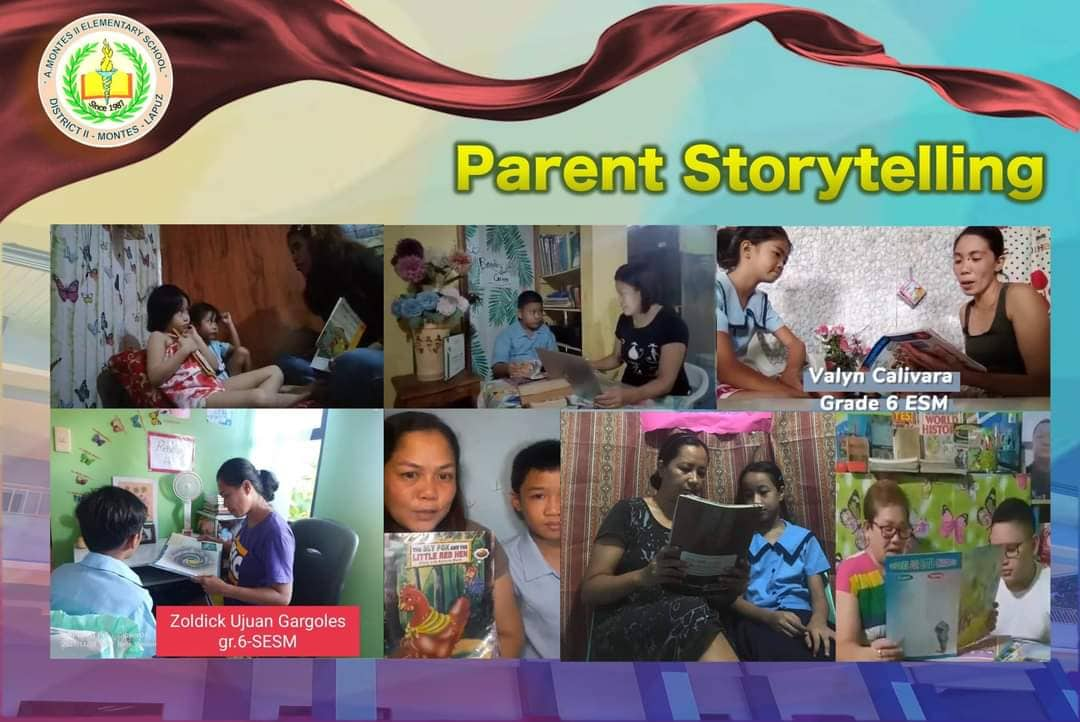 ‹#›
MULTI-STAKEHOLDER PARTNERSHIP
Methodology
One barangay in Region V set-up a community learning hub. Others established reading centers, which benefited not only the learners but also illiterate community members

ABC+ partnered with the DILG - Local Government Academy to develop a model for Early Grade Literacy Education Governance

Governor Edcel Lagman of Region V expressed support for ABC+’s program by strengthening the local education sectoral mechanism (ESM)
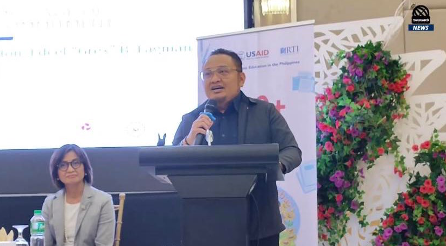 ‹#›
[Speaker Notes: ABC+ partnered with the Department of the Interior and Local Government Local Government Academy (DILG-LGA) to develop a model for Early Grade Literacy education governance to capacitate local communities.
Governor Edcel “Grex” Lagman of Region V expressed support to ABC+’s  program by strengthening the local section education mechanisms (ESM).]
MULTI-STAKEHOLDER PARTNERSHIP
Methodology
Opportunities for DepEd
‹#›
STORIES (ALBAY AND ILOILO)
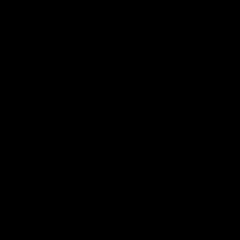